consistenzZZ
sleep more, live better



The Dream Team
Gabriella Brignardello | Nate Lohn | Brian Higgins | John Morgan
[Speaker Notes: Z
ConsistenZ
Wake Up Call
Sandman


Improving your lifestyle one Z at a time.
Achieve your sleep goals one Z at a time.
Sleep More, Live Better.
Sleep Hard, Work Hard, Live Easy.
Don’t let your phone be a nightmare.
Sweet Dreams are just a click away.
A Digital Sandman
Take control of your sleep.
Reach your dreams by sleeping more.
Set goals, sleep more, see results
Revamp your sleep life]
Problem & Solution Overview
People lose countless hours of quality sleep to homework and technological distractions, such as late-night use of their computers or phones. 
We aim to change this by inspiring users to consistently set and reach their sleep goals, tracking users’ sleep debt, and helping users leverage sleep to combat unhealthy habits, like excessive caffeine intake.
Three Tasks
Simple: Going to bed at 11 without getting distracted by phone use
Persona: College student who currently goes to bed at 2 or 3am every night, only getting 4 or 5 hours of sleep a night
Want: To go to bed at 11 (or reasonably close to 11) despite distractions or a little bit of work to finish up
Medium: Feel more awake while studying by reducing sleep debt
Persona: College student who only sometimes gets a good night of sleep and dozes off during the day, especially when studying/doing homework
Want: To get quality sleep so that he doesn’t feel this way and so he can be more focused and efficient while working
Complex: Reduce caffeine use by getting consistent quality sleep
Persona: College student who isn’t consistent in his sleep habits and is a heavy caffeine user
Want: To maintain a consistent bedtime and sleep schedule so that he doesn’t have to rely on caffeine and can use sleep to help him live healthier
Storyboard - Pt. 1
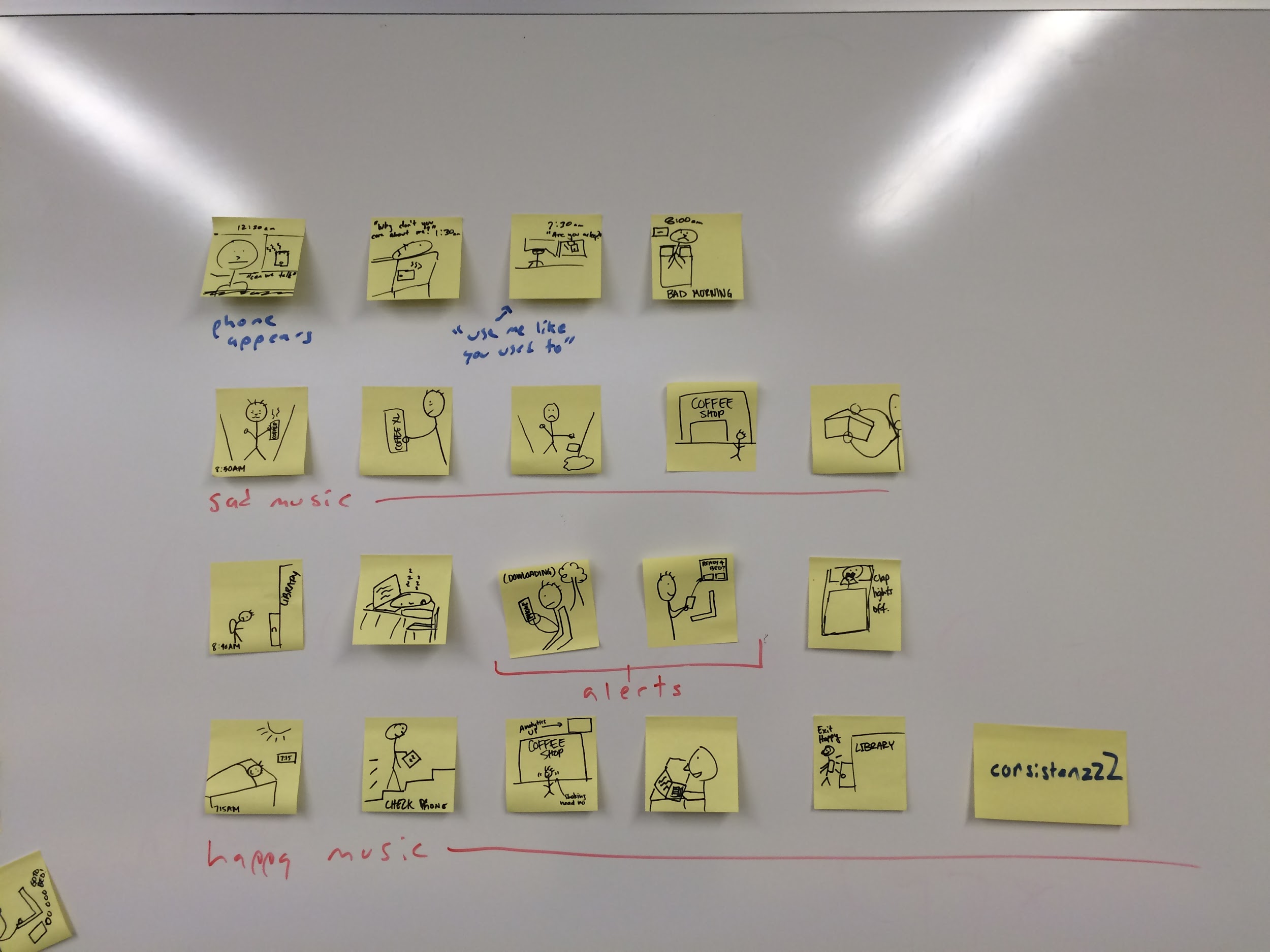 Storyboard - Pt. 2
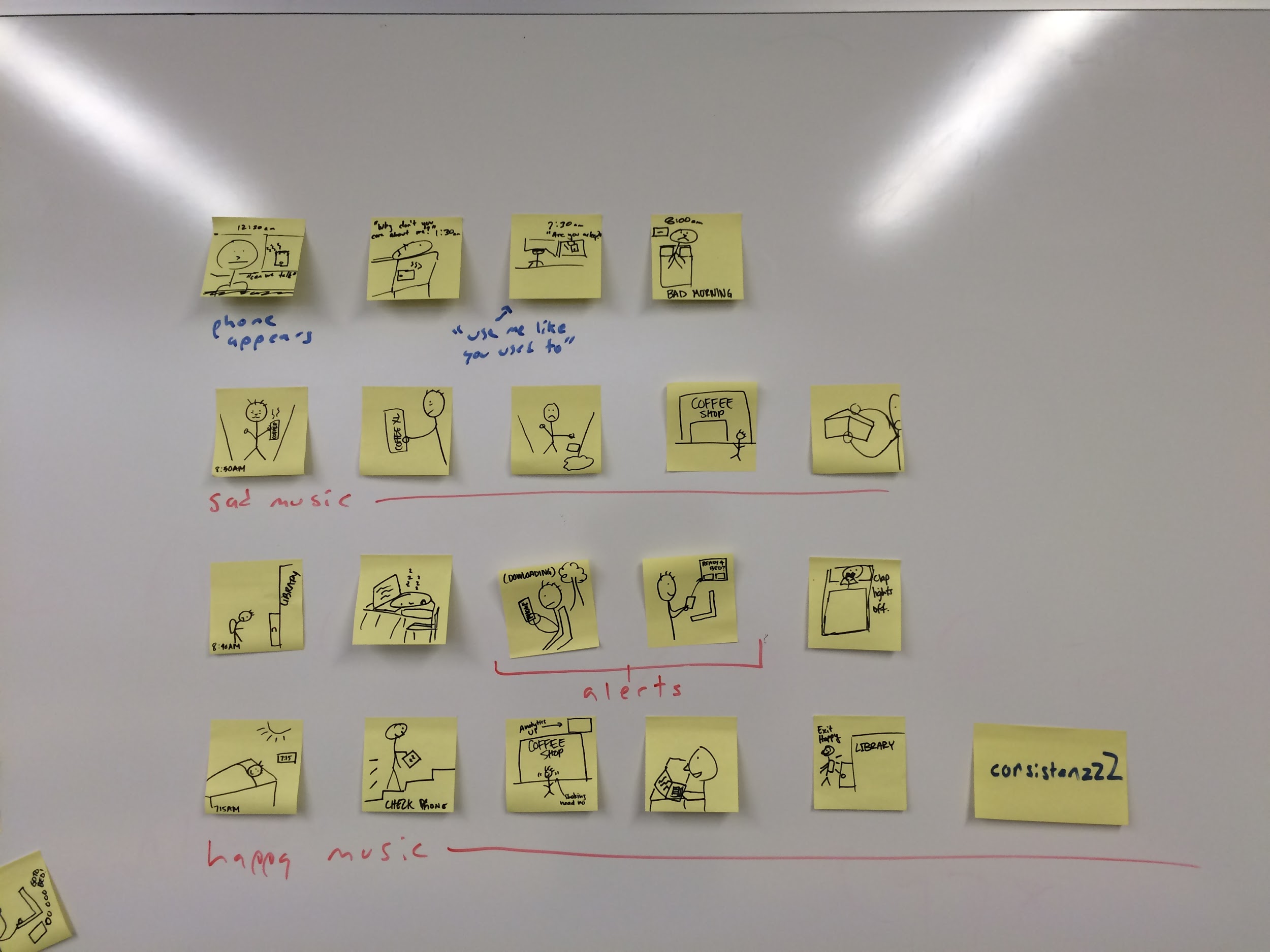 Concept Video
https://vimeo.com/142563040